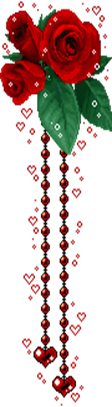 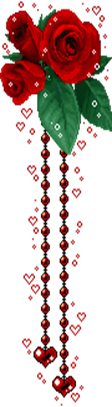 Trường Tiểu học Mỹ Phong
NhiÖt liÖt chµo mõng quý thÇy c« gi¸o
VỀ DỰ GIỜ SINH HOẠT CHUYÊN MÔN
LỚP : 5C
MÔN : TIẾNG VIỆT
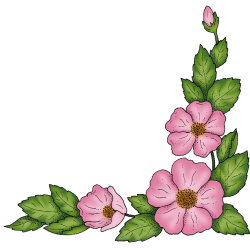 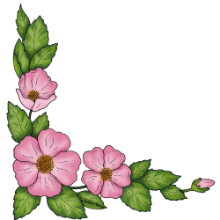 Người thực hiện: Nguyễn Thanh Long
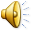 Thứ Năm ngày 10  tháng  10 năm 2024
KHỞI ĐỘNG
Cả lớp cùng nhau xem video vui nhộn sau:
Thứ Năm ngày 10  tháng  10 năm 2024
Tiếng việt
MỞ RỘNG VỐN TỪ: HỌC HÀNH
Hoạt động 1: Tìm nghĩa của từ
HOẠT ĐỘNG NHÓM
Thảo luận nhóm (3 – 4 HS) và làm việc trên phiếu nhóm để hoàn thành Bài tập 1: Tìm nghĩa của bên B phù hợp với mỗi tiếng học ở bên A
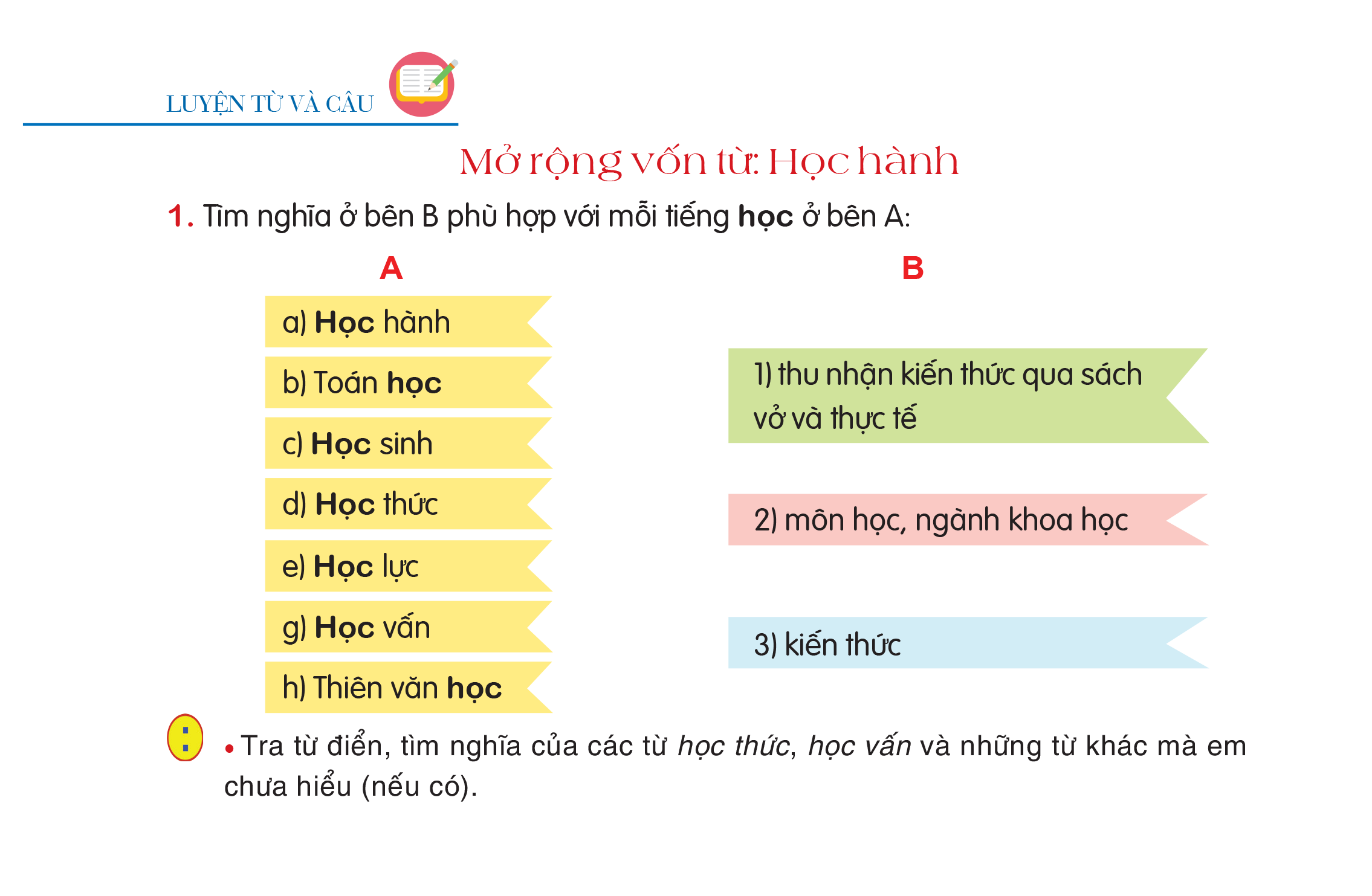 A
B
a) Học hành
1) thu nhận kiến thức qua sách và thực tế
b) Toán học
c) Học sinh
d) Học thức
2) môn học, ngành khoa học
e) Học lực
g) Học vấn
3) kiến thức
h) Thiên văn học
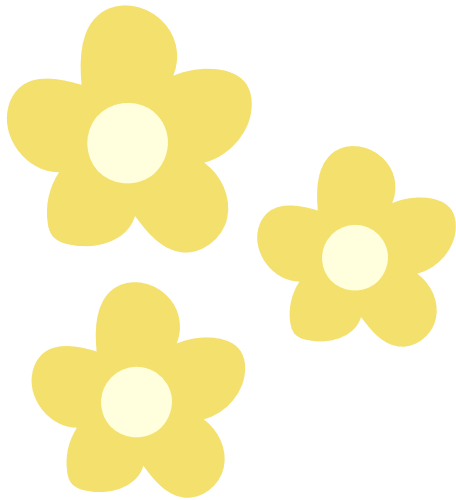 LÀM VIỆC CÁ NHÂN
Hãy tra từ điển, tìm nghĩa của các từ “học thức”, “học vấn” và những từ khác (có thể tham khảo một số từ điển Tiếng Việt sau):
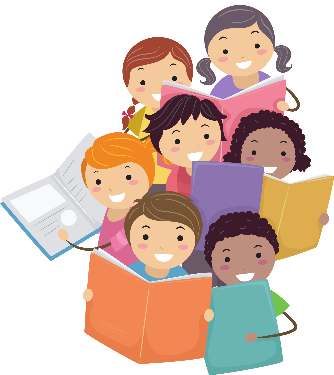 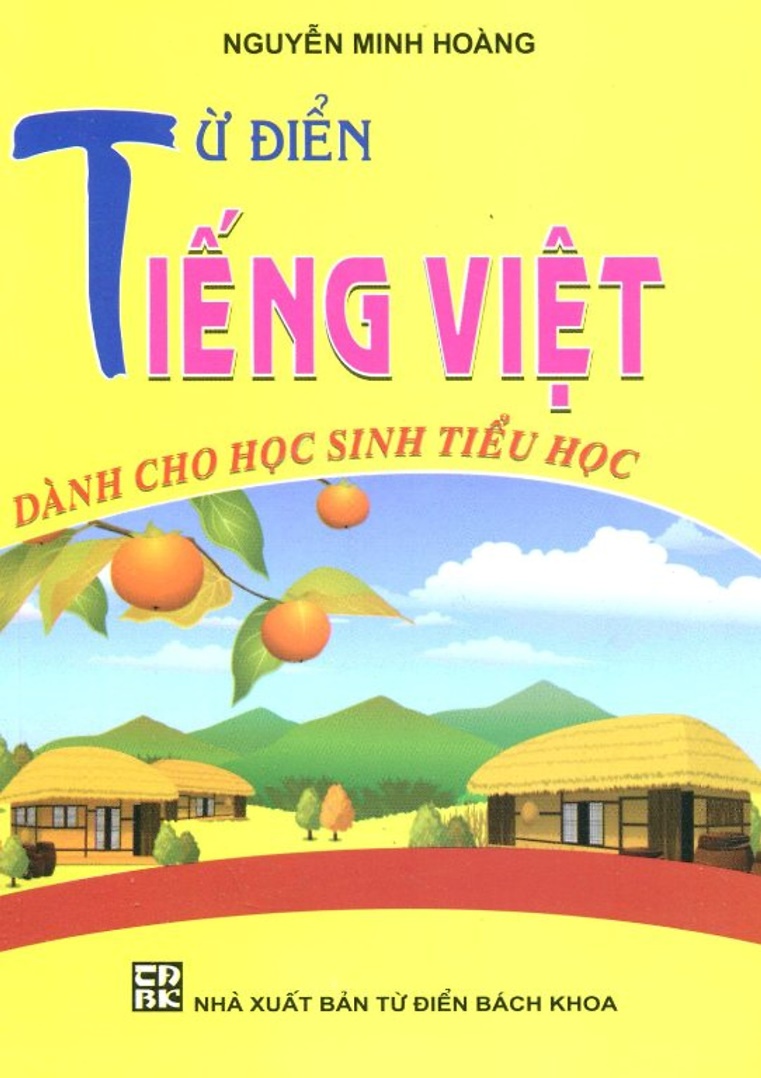 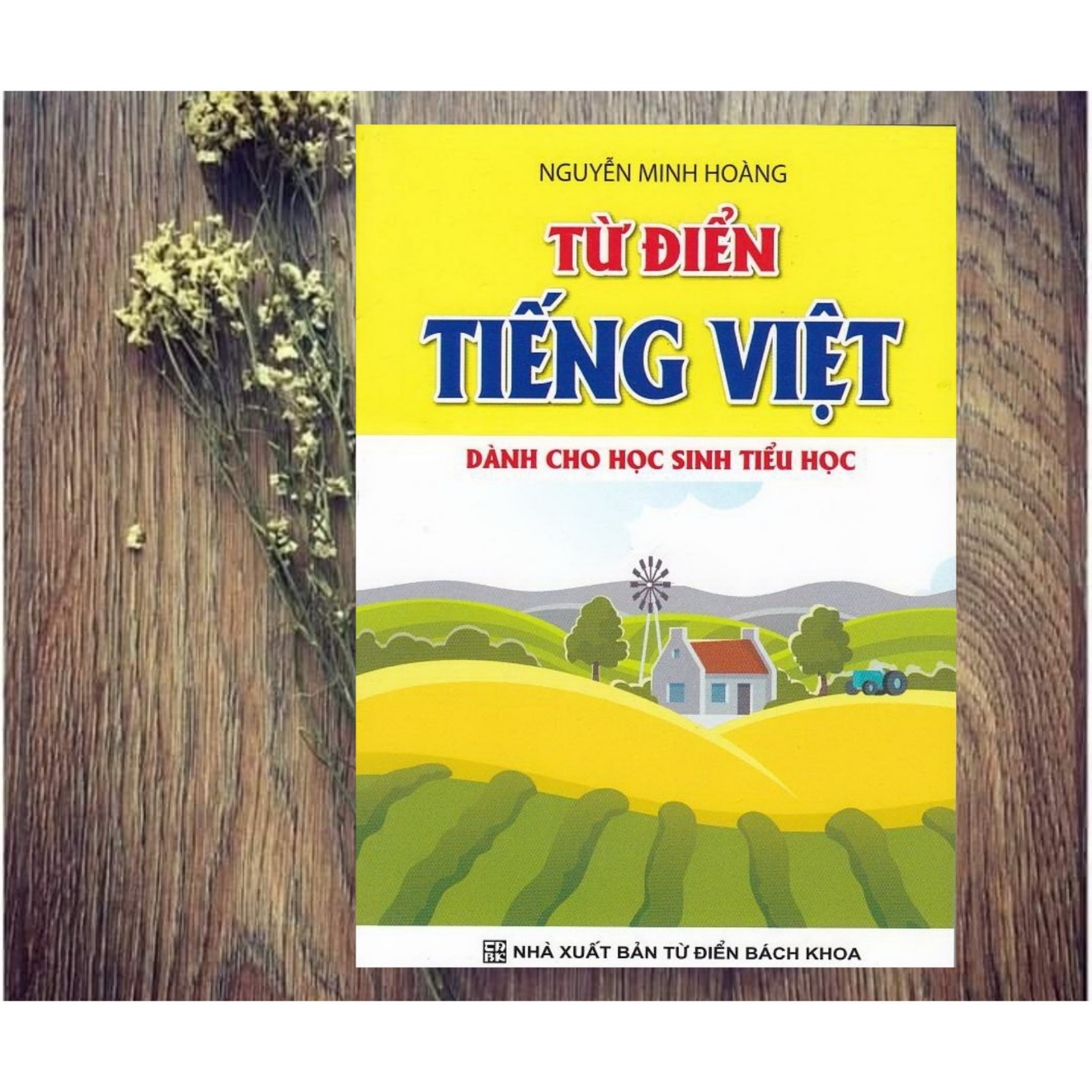 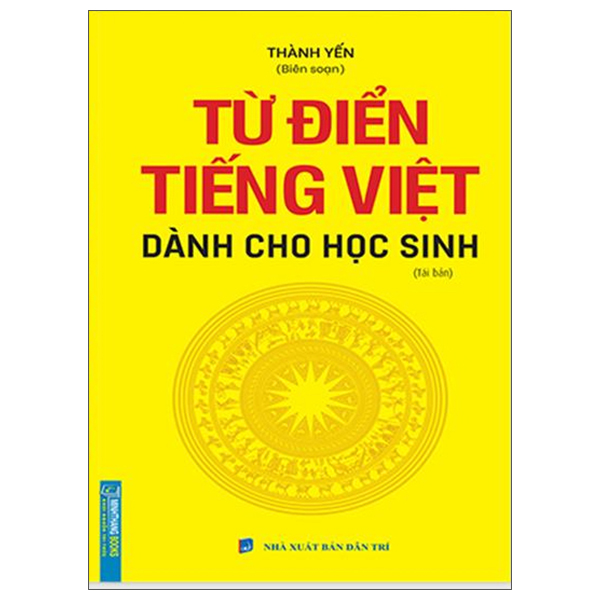 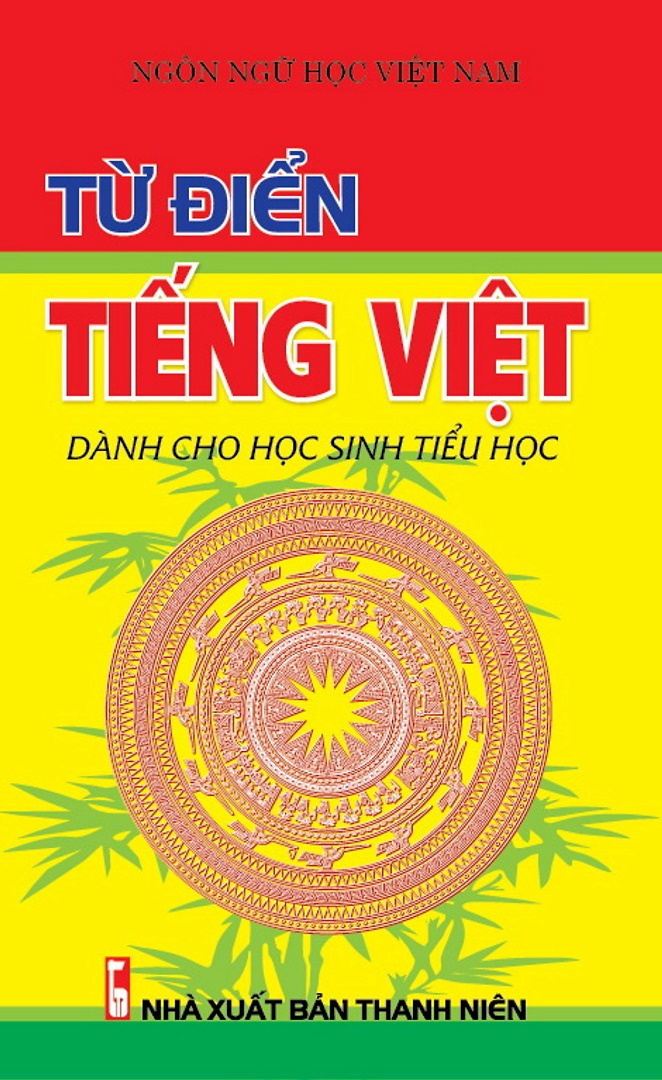 Thứ Năm ngày 10  tháng  10 năm 2024
Tiếng việt
MỞ RỘNG VỐN TỪ: HỌC HÀNH
Học thức: những kiến thức nhờ học tập mà có, thường thể hiện ở sự hiểu biết và cách ứng xử trong đời sống.
Học vấn: những kiến thức nhờ học tập mà có, thường được đánh giá theo cấp học, bậc học.
Thứ Năm ngày 10  tháng  10 năm 2024
Tiếng việt
MỞ RỘNG VỐN TỪ: HỌC HÀNH
Hoạt động 2: Phân loại nhóm từ
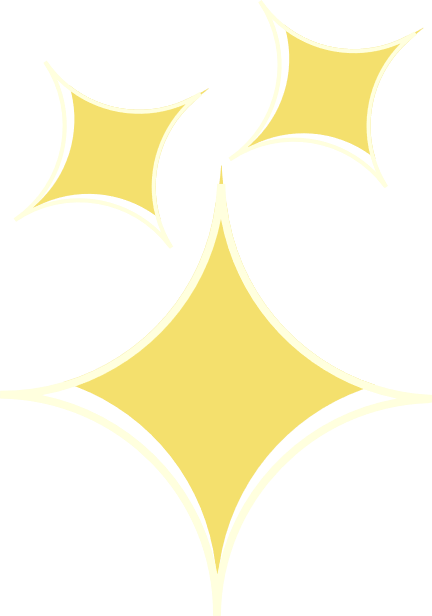 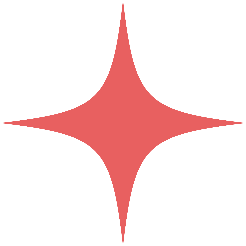 Hoạt động nhóm đôi
BÀI TẬP 2: Xếp các từ dưới đây thành 2 nhóm, dựa theo nghĩa của tiếng “hành”:
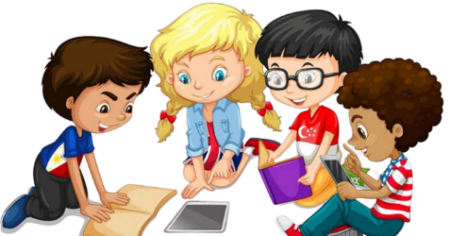 a
b
Hành có nghĩa là đi
Hành có nghĩa là làm
thực hành
đồng hành
tiến hành
hành quân
hành động
hành nghề
xuất hành
hành khúc
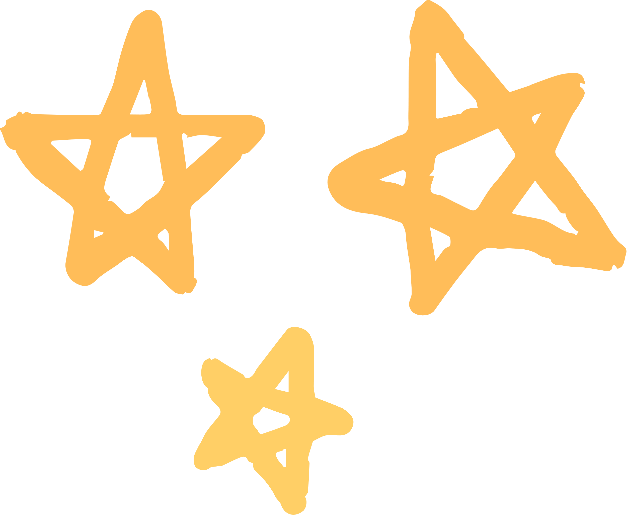 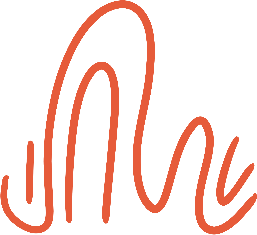 CÂU TRẢ LỜI
a. Hành có nghĩa là đi
b. Hành có nghĩa là làm
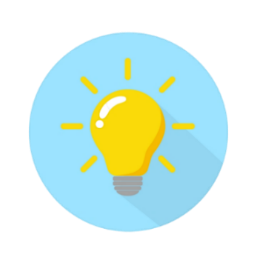 thực hành
tiến hành
đồng hành
hành quân
hành nghề
hành động
hành khúc
xuất hành
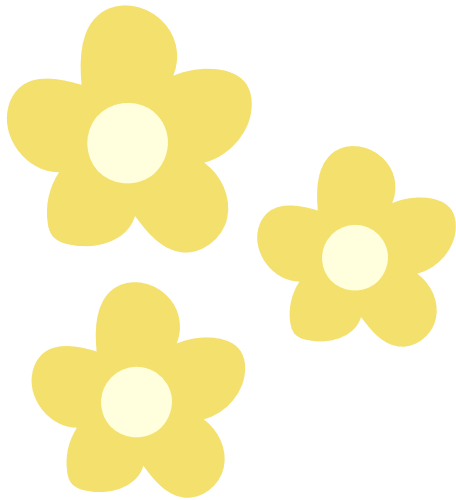 Thứ Năm ngày 10  tháng  10 năm 2024
Tiếng việt
MỞ RỘNG VỐN TỪ: HỌC HÀNH
LÀM VIỆC CÁ NHÂN
Các em tiến hành tra từ điển, tìm nghĩa của các từ xuất hành, hành khúc và những từ khác:
Xuất hành: bắt đầu rời nhà để lên đường đi xa, nói về mặt vào ngày tốt hay ngày xấu, theo tín ngưỡng dân gian/ đi ra khỏi nhà lần đầu tiên trong năm mới âm lịch, nói về mặt giờ tốt hay xấu, theo tín ngưỡng dân gian.
Hành khúc: bản nhạc, bài hát theo nhịp đi đều bước của đoàn người tổ chức thành hàng ngũ.
Thứ Năm ngày 10  tháng  10 năm 2024
Tiếng việt
MỞ RỘNG VỐN TỪ: HỌC HÀNH
Hoạt động vận dụng
Em hãy đóng vai Lý hoặc Diệp trong bài đọc Làm thủ công, viết một đoạn văn ngắn nêu cảm nghĩ của mình về câu chuyện cắt chữ U, trong đoạn văn có sử dụng các từ ngữ nói về việc học hành.
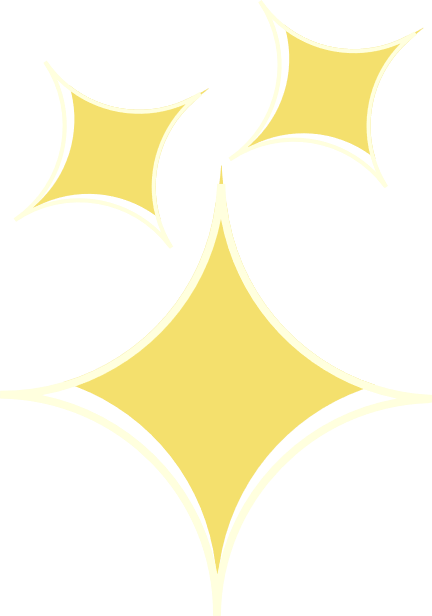 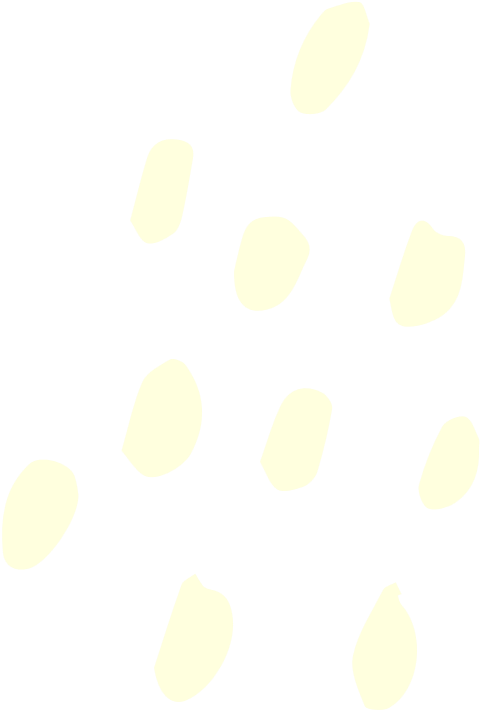 GỢI Ý THỰC HIỆN
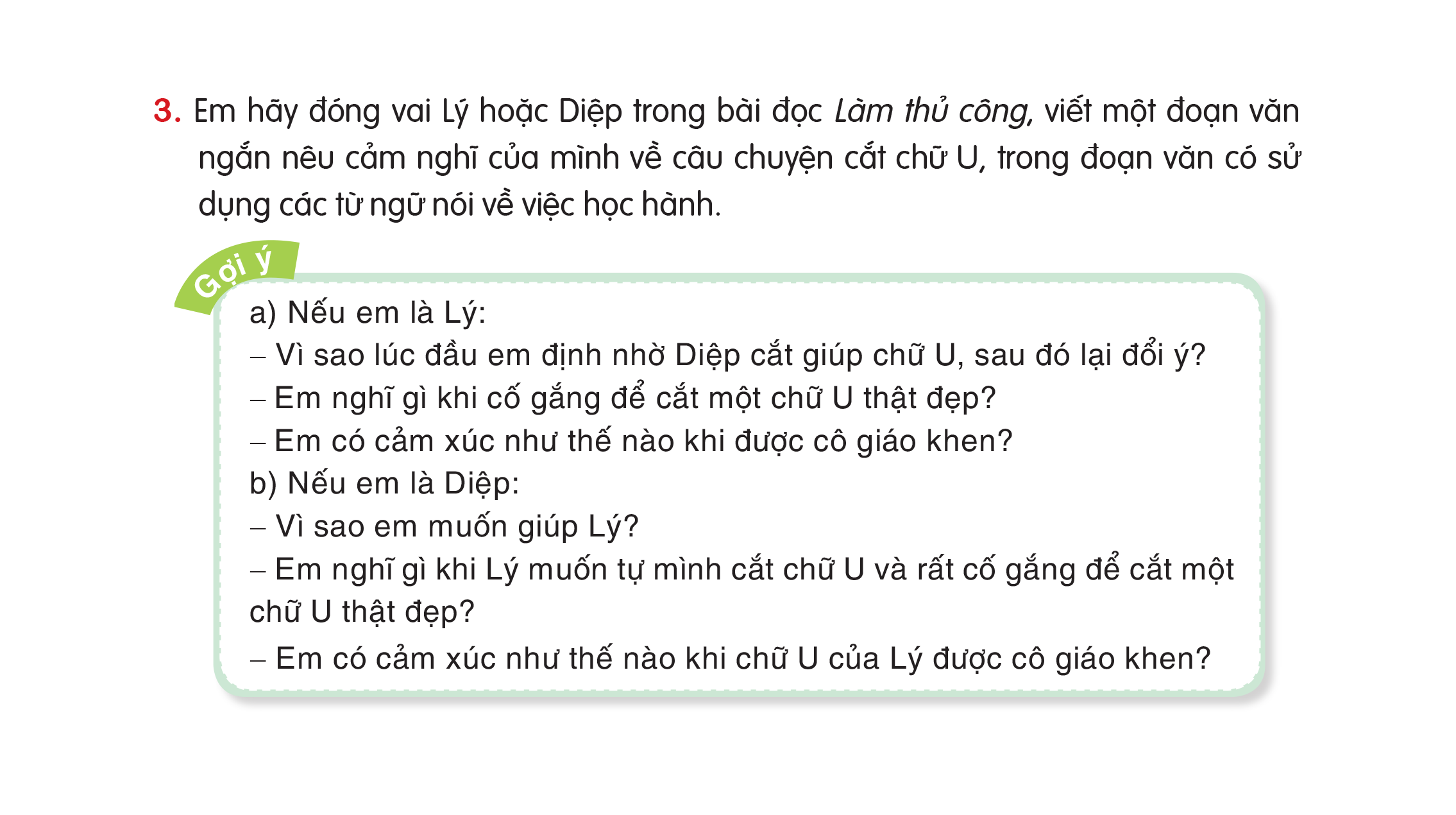 Chúc quý thầy cô thanh công!